Op deze school fix je NIX
Roken, alcohol, drugs? Hier op school is nix ook echt nix.
Want duidelijk zijn werkt het beste.

Dat betekent:
We zijn als school zuinig op de gezondheid van jullie kinderen
Geen alcohol, roken en drugs op het schoolterrein
Geen alcohol, roken en drugs tijdens schoolfeesten, excursies, etc.
Dat geldt voor leerlingen en óók voor ouders en medewerkers
[Speaker Notes: Het is goed om je ook écht aan de afspraak te houden. Nix is ook dus echt Nix. Dat is natuurlijk extra lastig op feestdagen, verjaardagen of schoolfeesten omdat je niet moeilijk wilt doen of geen toezicht hebt. Maar als je het af en toe toestaat, geef je een signaal af dat roken en drinken bij bepaalde gelegenheden hoort. Daardoor maak je het alleen maar moeilijker om je aan de gemaakte afspraak te houden.]
Tips
Weet dat duidelijke regels het beste werken: nix 18.
Praat erover thuis. 
Overleg andere ouders. Wat zijn de afspraken zijn als jouw kind bij een ander thuis komt? Bijvoorbeeld op feestjes.
“Ik dacht altijd dat ik de enige vader was met duidelijke regels over alcohol. Maar nu weet ik gelukkig dat het niet zo is.”
“Dat feestje bij de beste vriend van Stijn…ik zat er flink over te tobben. Maar de moeder van Stijn’s beste vriend ook. Ik ben blij dat ik nu met haar heb afgesproken dat Stijn bij haar thuis geen alcohol krijgt. En haar zoon ook niet bij mij thuis.”
[Speaker Notes: Duidelijke regels werken het beste. Veel jongeren proberen alcohol uit. Maar uit onderzoek blijkt: kinderen die van huis uit duidelijke regels meekrijgen (niet drinken, roken, drugs tot je minimaal 18 bent) beginnen op latere leeftijd met drinken, drinken minder grote hoeveelheden en ook minder vaak. Dus regels stellen geeft hoe dan ook winst. Ook als een kind zich er niet altijd perfect aan houdt. 
Blijf er wel over in gesprek. Dan kan je je kind steunen en helpen bij lastige situaties. Bijvoorbeeld hoe om te gaan met groepsdruk. Het kan soms lijken of pubers niets van je aannemen, maar je hebt meer invloed dan je denkt. 
Praat erover met andere ouders. We weten dat de meeste Twentse jongeren kennismaken met alcohol in de thuissituatie of bij andere jongeren thuis. 
Vind je het zelf wel prima als je kind drinkt? Weet dat er veel ouders zijn die het niet oké vinden als jij hun kind laat drinken bij jou thuis. 
Dit alles geldt natuurlijk ook voor roken en drugs.]
Websites met handige info & tips
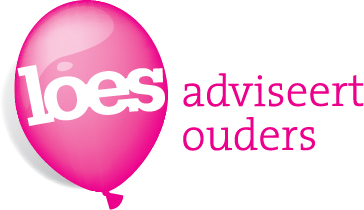 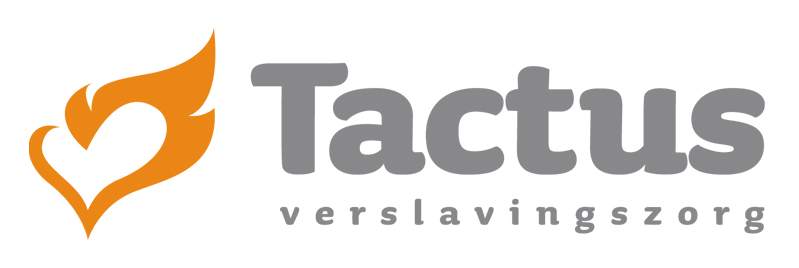 www.loes.nl
www.tactus.nl